ГДОУ ТО «Новомосковский детский сад для детей с ОВЗ»Интеллектуально-познавательный проект:«Развитие элементарных математических представлений с помощью логических блоков  Дьенеша у детей дошкольного возраста  с  ОВЗ»
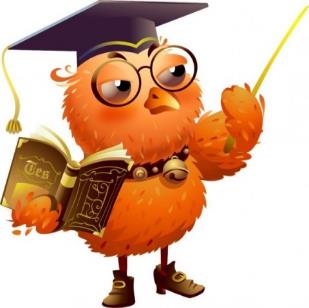 Автор: учитель-дефектолог                                                                                                первой квалификационной категории
                                                                                                Варданян Евгения Фрунзиковна
Условия возникновения и становления проекта

 Проект создавался на базе государственного дошкольного образовательного учреждения 
Тульской области «Новомосковский детский  сад  для детей с ограниченными возможностями здоровья»    
       
Формирование проекта происходило в процессе работы с детьми   младшей группы.  

Актуальность данной проблемы:
 в настоящее время в связи с интенсификацией учебного процесса в общеобразовательных школах увеличилось количество детей, имеющих трудности в обучении; на сегодняшний день наблюдается тенденция увеличения числа детей, имеющих различные отклонения в состоянии здоровья и хронические заболевания и, как следствие, нарушения мышления.
 обеспечение равных стартовых возможностей  выпускников ДОУ,  при поступлении в общеобразовательную школу;

Актуальность данного исследования:
 обусловлена недостаточностью развития логического мышления у детей нашей группы и интересом педагогов группы к новым формам развития логического мышления у детей.
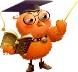 Инновационная направленность педагогического проекта заключается в следующем:
использование технологий развивающего обучения (логических блоков Дьенеша и палочек Кюизенера)  в игровой форме в непосредственно-образовательной деятельности: области «Познание» и «Коммуникация»;
формирование у детей свойств внимания  и мышления через активное сотрудничество всех участников образовательного процесса;

Цель проекта: 

формирование и развитие  у детей группы компенсирующей направленности с ОВЗ  элементарных математических представлений   посредством использования технологий развивающего обучения  (логические блоки Дьенеша и палочки Кюизенера).
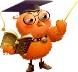 Задачи проекта:  
Разработка и внедрение системы по использованию блоков Дьенеша для развития элементарных математических способностей   у дошкольников.
Развитие умения у детей свободно общаться со взрослыми и  сверстниками по поводу игр, обращаться с вопросами и предложениями, в том числе и по поводу игр,   упражнений, придуманных и составленных самими детьми.
Создание необходимых условий для работы по данной проблеме – обогащение методического инструментария (изготовление карточек, таблиц).
Заинтересовать родителей проблемой развития элементов логического мышления средствами развивающих игр (логических блоков Дьенеша)
Способствовать проявлению исследовательской активности детей самостоятельных математических играх, в поиске решения задач разных видов, стремлению развития игры и поиску результата своеобразными, оригинальными действиями.
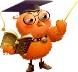 Новизна проекта.
 Новизна опыта состоит в создании системы математических занятий, на которых посредством блоков Дьенеша педагог развивает логическое мышление.  
Гипотеза проекта: 
так как логическое мышление в дошкольном возрасте преимущественно проявляется через отдельные структурные компоненты, то их целостное развитие возможно посредством логических игр блоков Дьенеша при условии соблюдения психолого - педагогических требований, обеспечивающих одновременное воздействие на эмоциональную, когнитивную, мотивационную сферы ребенка путем решения системы логических задач:  
овладение отдельными признаками предметов; проникновение внутрь предметной структуры; 
объединение воспринимаемых признаков предметов; 
словесный анализ признаков объекта; 
группировка объектов на основе наглядно предложенных знаков.
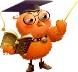 Средства обучения.                                                                                 
технические средства обучение: мультимедиа, использование видеоматериалов;                                                                                                                                                                                                                      
наглядно-дидактический(демонстрационный и раздаточный материалы)
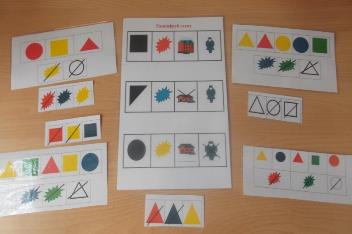 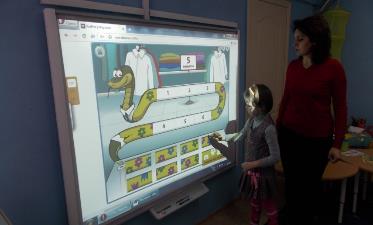 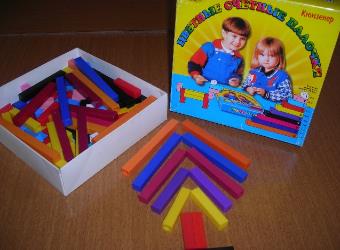 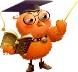 развивающая среда с подбором  дидактических игр и упражнений:
для самостоятельной деятельности;






- Для совместной деятельности педагога и детей
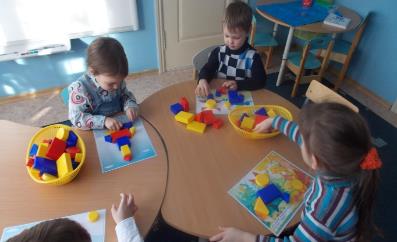 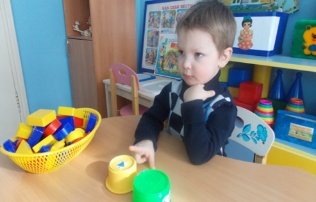 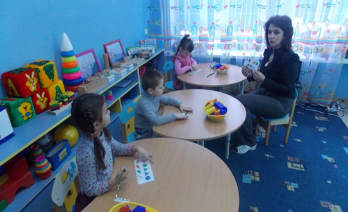 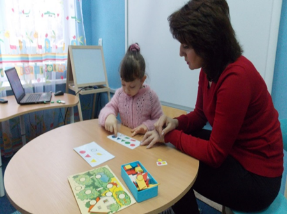 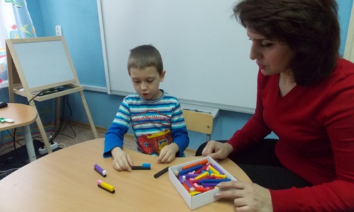 методические пособия для дефектолога детского сада,  в  которых раскрывается сущность работы по формированию внимания, мышления, памяти  у детей в каждой возрастной группе;
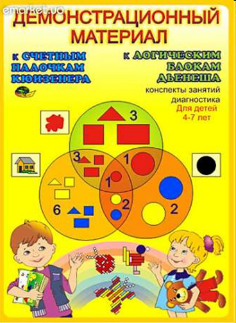 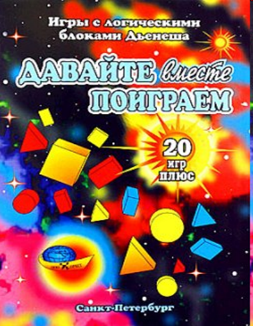 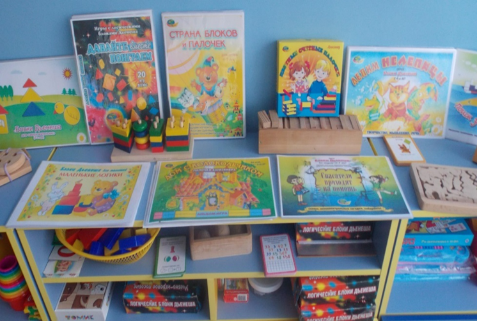 учебно-познавательные книги для родителей
Методы работы:                                                              
  наблюдение;
 беседы;
 практическая деятельность; 
 проблемные ситуации.
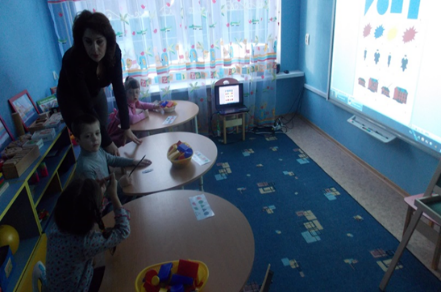 Формы работы:
с детьми: 
Специально-организованная деятельность с использованием универсального дидактического материала;
подгрупповая и индивидуальная работа;
открытые  занятия, выступления перед родителями и педагогами.
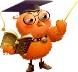 с родителями:
	Консультация о подборе развивающих игр для ребенка 4 -5 лет.
Индивидуальные беседы с рекомендациями по каждому конкретному ребенку.
Совместный выбор и приобретение развивающих игр для группы.
Подбор и демонстрация специальной литературы, направленной на развитие логического мышления.
	Разъяснительная и образовательная работа.
  с педагогами:
Для педагогов дошкольного образовательного учреждения были предложены консультации, рекомендации  по использованию универсального дидактического материала с целью развития логического мышления  и познавательной активности дошкольников.
Опыт работы по теме «Развитие логического мышления у детей дошкольного возраста через использование на математических занятиях   дидактического материала «Логические  блоки Дьенеша » был представлен на педагогическом совещании ДОУ. 
совместное планирование самостоятельной игровой деятельности.
 разработана рабочая тетрадь и методические рекомендации к ней;
  практические рекомендации для проведения игр с данным материалом.
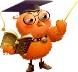 Этапы реализации проекта.
I этап – подготовительный (август-сентябрь 2014г.)
 II этап –  диагностический (сентябрь – октябрь 2014 .)
 III этап –  основной (октябрь 2014 – апрель 2015.) 
 IV этап – итоговый (апрель – май 2015).

I этап – подготовительный (август-сентябрь 2014)
      
На первом этапе работы я изучила психолого-педагогическую, методическую литературу по
 данной теме.  
Далее мною было проведено анкетирование родителей, с целью выявления у них запросов по формированию внимания у детей как в ДОУ, так и дома.
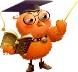 II этап – диагностический (сентябрь – октябрь 2014)
Целью данного этапа было выявление    исходного уровня развития логического мышления  и уровень сформированности знаний  элементарных математических представлений у дошкольников.
Для выявления уровня развития мыслительных операций мною использовались:
 Методики Л.А. Венгера «Самое непохожее»
Методики Немова Р. С.- «Что здесь лишнее?» и «Нелепицы»  
Методика  Е.Л.Агаева -  "Четвертый лишний".

III этап – основной (октябрь 2014 – апрель 2015)
По результатам диагностической работы я разработала систему работы с детьми, родителями, педагогами, направленную на развитие  логического мышления и формирование элементарных математических представлений.
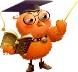 IV-этап (итоговый) 
Результативность проекта.
Из обработанных данных видна положительная динамика развития логического мышления у большинства детей, однако, у  3-х  детей отмечен низкий уровень развития, т.к., дети имеют не только речевое нарушение.  
Цель проекта была достигнута.
Проект  показал эффективность использования логических блоков как игрового материала в работе с детьми дошкольного возраста для:
ознакомления детей с геометрическими фигурами и формой предметов, размером;
развития мыслительных умений: сравнивать, анализировать, классифицировать, обобщать, абстрагировать, кодировать и декодировать информацию;
развития познавательных процессов восприятия, памяти, внимания, воображения;
развития творческих способностей.
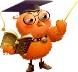 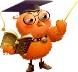 Спасибо за внимание!
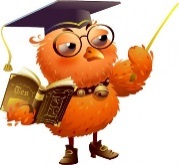